PROVINCIA AUTONOMA DI TRENTO
Servizio Istruzione- Settore coordinamento BES
BISOGNI EDUCATIVI SPECIALI: 
una nuova proposta per innovare la scuola
Fiera di Primiero, 4 dicembre 2013
PROVINCIA AUTONOMA DI TRENTOServizio Istruzione- Settore coordinamento BES Che cos’è una SCUOLA INCLUSIVA?
UNA SCUOLA DOVE TUTTI GLI ALUNNI POSSONO PARTECIPARE ALLA VITA SCOLASTICA E POSSONO RAGGIUNGERE IL MASSIMO POSSIBILE IN TERMINI DI APPRENDIMENTO E PARTECIPAZIONE
UNA SCUOLA CHE RIESCE A PREVENIRE E RISPONDERE IN MODO ADEGUATO ALLE DIFFICOLTA’ DEGLI ALUNNI
UNA SCUOLA CHE ACCOGLIE TUTTE LE DIVERSITA’ E LE CONSIDERA DELLE RICCHEZZE 
UNA SCUOLA CHE CONSIDERA I DIVERSI STILI DI APPRENDIMENTO
UNA SCUOLA CHE UTILIZZA METODOLOGIE DIDATTICHE IMPRONTATE SUL COOPERATIVE LEARNING, LA METACOGNIZIONE , GLI ASPETTI EMOTIVO – RELAZIONALI, LE TECNOLOGIE
PROVINCIA AUTONOMA DI TRENTOServizio Istruzione- Settore coordinamento BES
NORMATIVA PROVINCIALE TRENTINA SUI BES

Legge provinciale sulla scuola LP 5/2006 art.74 - Sistema educativo di istruzione e formazione del Trentino
Descrive il sistema di istruzione e formazione del Trentino introducendo per la prima volta il concetto di BISOGNI EDUCATIVI SPECIALI 
Promuove le misure per prevenire situazioni di difficoltà e per consentire la piena partecipazione alle attività educative degli studenti con BES.
PROVINCIA AUTONOMA DI TRENTOServizio Istruzione- Settore coordinamento BES
NORMATIVA PROVINCIALE TRENTINA SUI BES
Regolamento per favorire l’integrazione e l’inclusione degli studenti con  BES
 (DDP 8 maggio 2008) – Attuazione dell’art.74 della LP del 7 agosto 2006 n.5
Disciplina gli interventi a favore degli studenti con BES favorendone L’INTEGRAZIONE E L’INCLUSIONE

INTEGRAZIONE = SISTEMA DI INTERVENTI RIVOLTO AGLI STUDENTI  CON DISABILITA’ CERTIFICATA PER LA REDAZIONE DEL PEI AVVALENDOSI DI UNA PLURALITA’ DI FIGURE

INCLUSIONE= SISTEMA DI INTERVENTI  RIVOLTO AGLI STUDENTI  CON BES CHE COMPORTA L’ATTIVAZIONE DI SPECIFICHE SCELTE METODOLOGICHE ORGANIZZATIVE NONCHE’ L’UTILIZZO DI UNA DIDATTICA VOLTA ALLA PARTECIPAZIONE DI TUTTI GLI STUDENTI INDIPENDENTEMENTE DALLE CONDIZIONI SOCIALI E PERSONALI
PROVINCIA AUTONOMA DI TRENTO
 Servizio Istruzione – Settore coordinamento BES
SCUOLA
Dirigente scolastico
INSEGNANTE REFERENTE
INSEGNANTI DI SOSTEGNO
INSEGNANTI
PERSONALE AMMINISTRAT.
ALUNNI
GENITORI
CON BES
ASSOCIZAZIONI  DI  VOLONTARIATO
FACILITATORI
COLLABOR. SCOLASTICI
ASSISTENTI ED. 
              PAT
ASSISTENTE ED. IN CONV.
A) certific. L.104
B) DSA
C) svantaggio
AZIENDA SANITARIA
COMUNITA’ DI VALLE
PROVINCIA AUTONOMA DI TRENTOServizio Istruzione- Settore coordinamento BES
Legge provinciale 26 ottobre 2011, n.14 , Interventi a favore degli alunni DSA

Vuole prevenire situazioni di difficoltà e consentire uno sviluppo armonico della personalità per gli alunni con dislessia, disortografia, discalculia, disgrafia.

Rilevazione precoce – Piattaforma Giada per la progettazione di laboratori meta- fonologici e di invio ai servizi solo in caso di difficoltà. 

Sulla base della diagnosi e della relazione clinica redatta da una neuropsichiatra o da una psicologa dell’età evolutiva si elabora un PEP
PROVINCIA AUTONOMA DI TRENTOServizio Istruzione - Settore di Coordinamento BES
PROVINCIA AUTONOMA DI TRENTOServizio Istruzione - Settore di Coordinamento BES
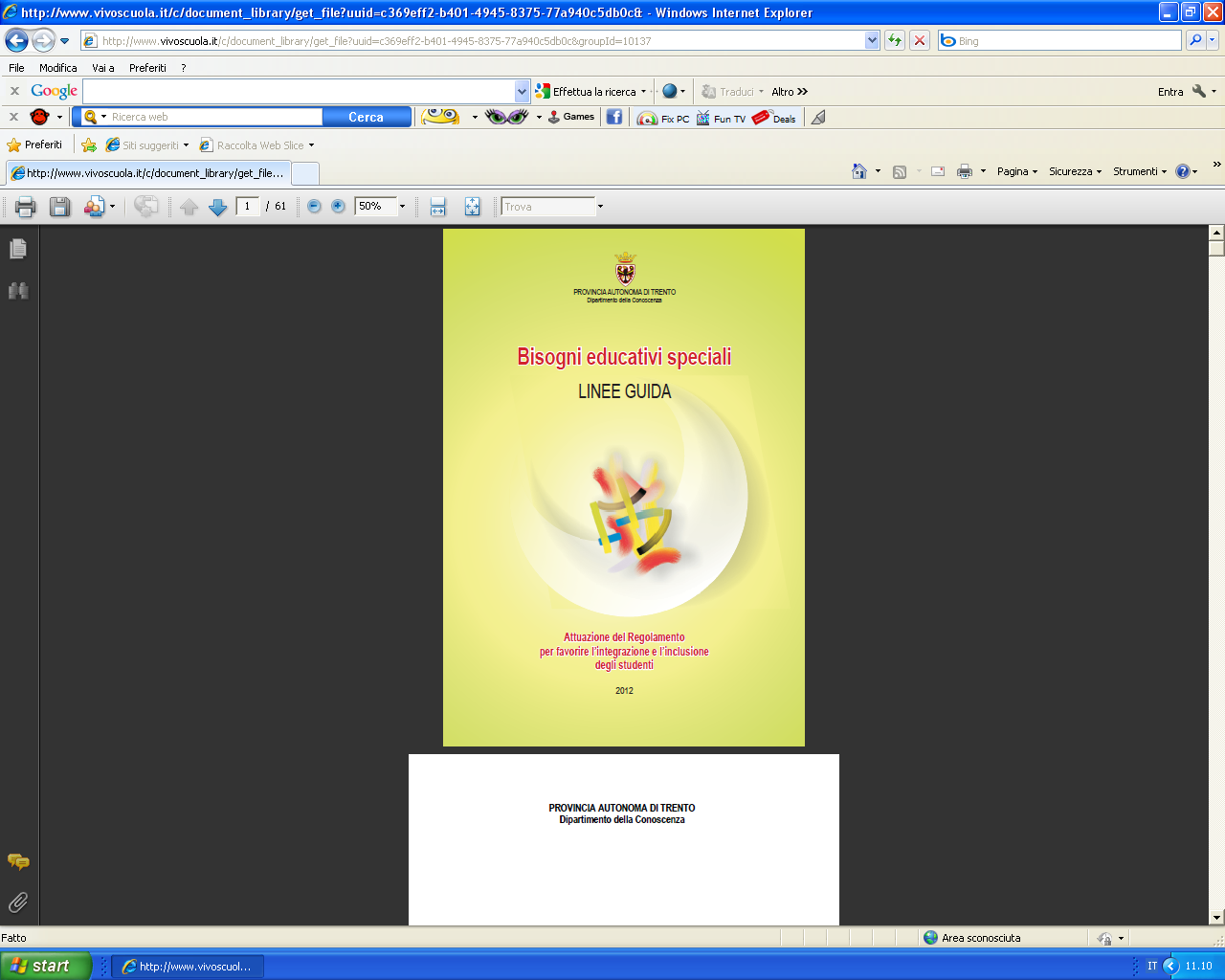 LINEE GUIDA SUI BES 2012




INDICAZONI OPERATIVE SUI DSA 2013
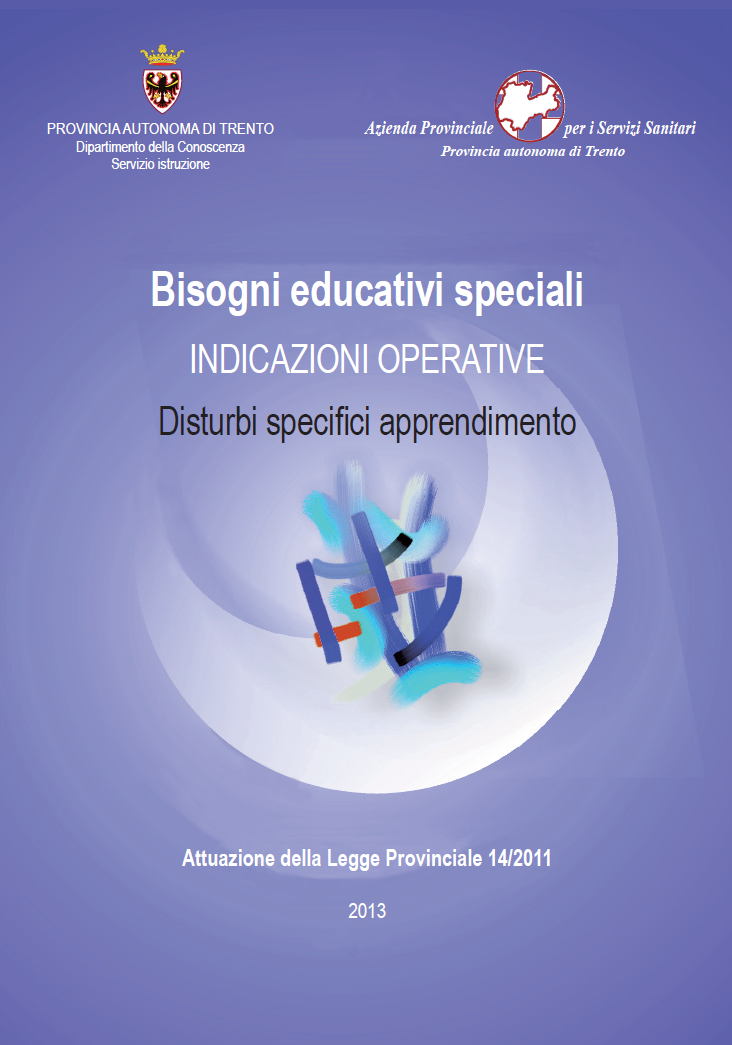 PROVINCIA AUTONOMA DI TRENTOServizio Istruzione - Settore di Coordinamento BES
Rilevazione e intervento precoce nella Scuola Primaria
IN CASO DI DIFFICOLTA’ : INTERVENTO DIDATTICO INTENSIVO
INVIO AI SERVIZI SOLO IN CASO DI DIFFICOLTA’ PERSISTENTI ( MODULO DI INVIO)
PROVINCIA AUTONOMA DI TRENTO
 Servizio Istruzione – Settore coordinamento BES
L’inserimento degli alunni in affido e adottivi nella scuola
BUONE PRASSI
Nelle diverse fasi i soggetti che appartengono alla rete : 
 -  stabiliscono chi fa cosa,
-   condividono le scelte.

La scuola in particolare può impegnarsi a:
garantire il coordinamento nelle diverse fasi dell’inserimento, nominando possibilmente un referente che coordini,
predisporre percorsi flessibili e progetti ad hoc.
PROVINCIA AUTONOMA DI TRENTO
 Servizio Istruzione –Settore coordinamento BES
Esempio di laboratorio inclusivo
PROVINCIA AUTONOMA DI TRENTO
 Servizio Istruzione – Settore coordinamento BES
LABORATORIO DEL LIBRO BIANCO
PROVINCIA AUTONOMA DI TRENTO
 Servizio Istruzione – Settore coordinamento BES
LABORATORIO DEL LIBRO BIANCO
PROVINCIA AUTONOMA DI TRENTO
 Servizio Istruzione – Settore coordinamento BES
RISORSE, STRUMENTI E METODOLOGIE DIDATTICHE INCLUSIVE

TUTORING: consiste nell’apprendimento tra pari e nel lavoro a coppie, il bambino più competente aiuta quello più in difficoltà.

LAVORO DI GRUPPO: gruppo formato da  pochi bambini (quattro bambini preferibilmente) con ruoli e incarichi ben precisi. Valorizza la capacità dei bambini, educa all’assunzione di responsabilità e migliora l’autostima. Facilita l’apprendimento .

APPRENDIMENTO COOPERATIVO: facilita le forme di cooperazione e di rispetto reciproco fra bambini e veicola le conoscenze, le abilità e le competenze.

DIDATTICA LABORATORIALE: laboratorio di cucina, orto, giardinaggio, fotografia creativa, bricolage, falegnameria, storia, matematica..( non sono necessariamente luoghi fisici). Favorisce la centralità del bambino e consente di collegare il sapere e i fare, sperimentando in situazione.

DIDATTICA METACOGNITIVA: offre ai bambini l’opportunità di imparare ad interpretare, organizzare e strutturare le informazioni ricevute e di riflettere su questi processi per acquisire sempre più autonomia nell’affrontare situazioni nuove.

APPRENDIMENTO STRUTTURATO E SEQUENZIALE: proporre attività con modello possibilmente fisso e dal semplice al complesso, facilitando l’esecuzione delle consegne, la memorizzazione e l’odine nell’esposizione dei contenuti.
Metacognizione
PROVINCIA AUTONOMA DI TRENTO
 Servizio Istruzione – Settore coordinamento BES
DIDATTICAINCLUSIVA
Didattica laboratoriale
SCUOLA
Apprendimento cooperativo
TeTecnologie
Tutoring
Educazione emotivo - relazionale
INSEGNANTI
INSEGNANTE REFERENTE
INSEGNANTI DI SOSTEGNO
PERSONALE AMMINISTRAT.
ALUNNI
CON BES
GENITORI
ASSOCIZAZIONI  DI  VOLONTARIATO
FACILITATORI
ASSISTENTE ED. IN CONV.
A) certific. L.104
COLLABOR. SCOLASTICI
B) DSA
ASSISTENTI
ED. PAT
C) svantaggio
COMUNITA’ DI VALLE
AZIENDA SANITARIA
Grazie per l’attenzione..